Friday
The last day looking at this fabulous book!

   Dreamer
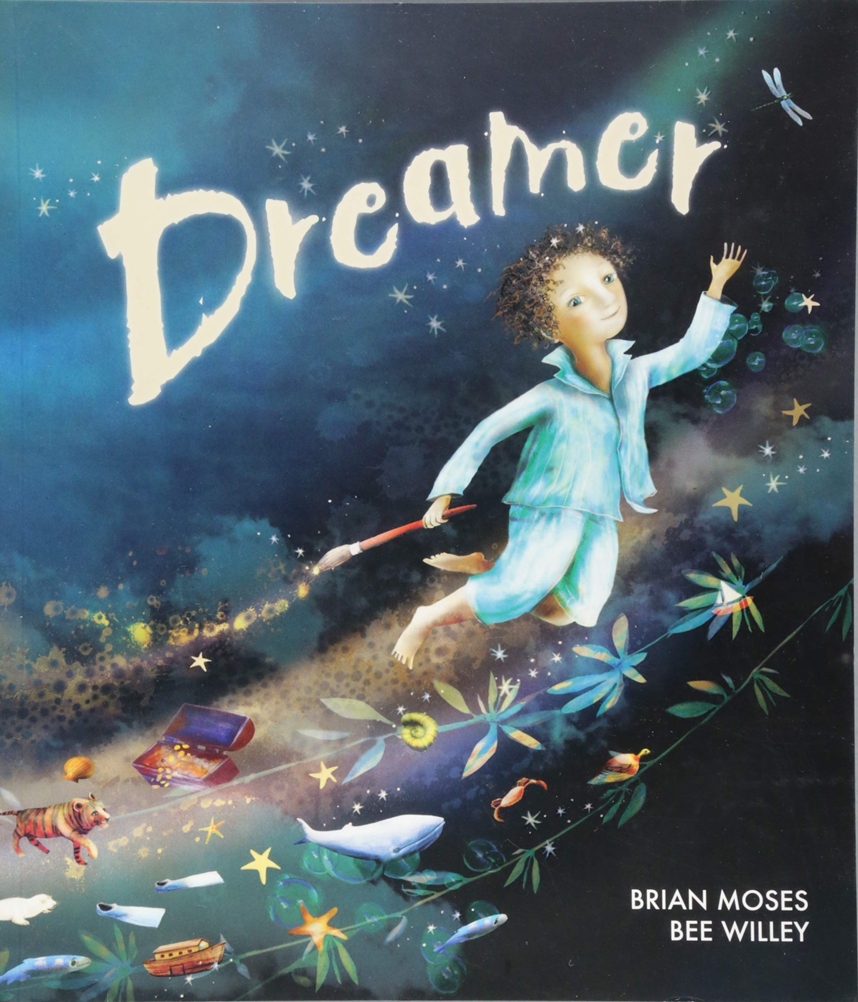 Once I had a dream, a special dream.  A dream about our world.
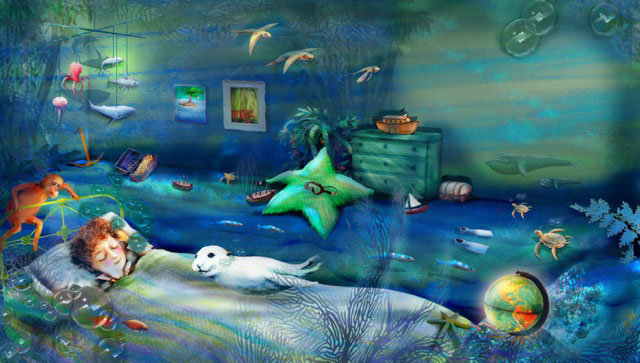 I dreamt I was a whale,
And no hunters chased after me.
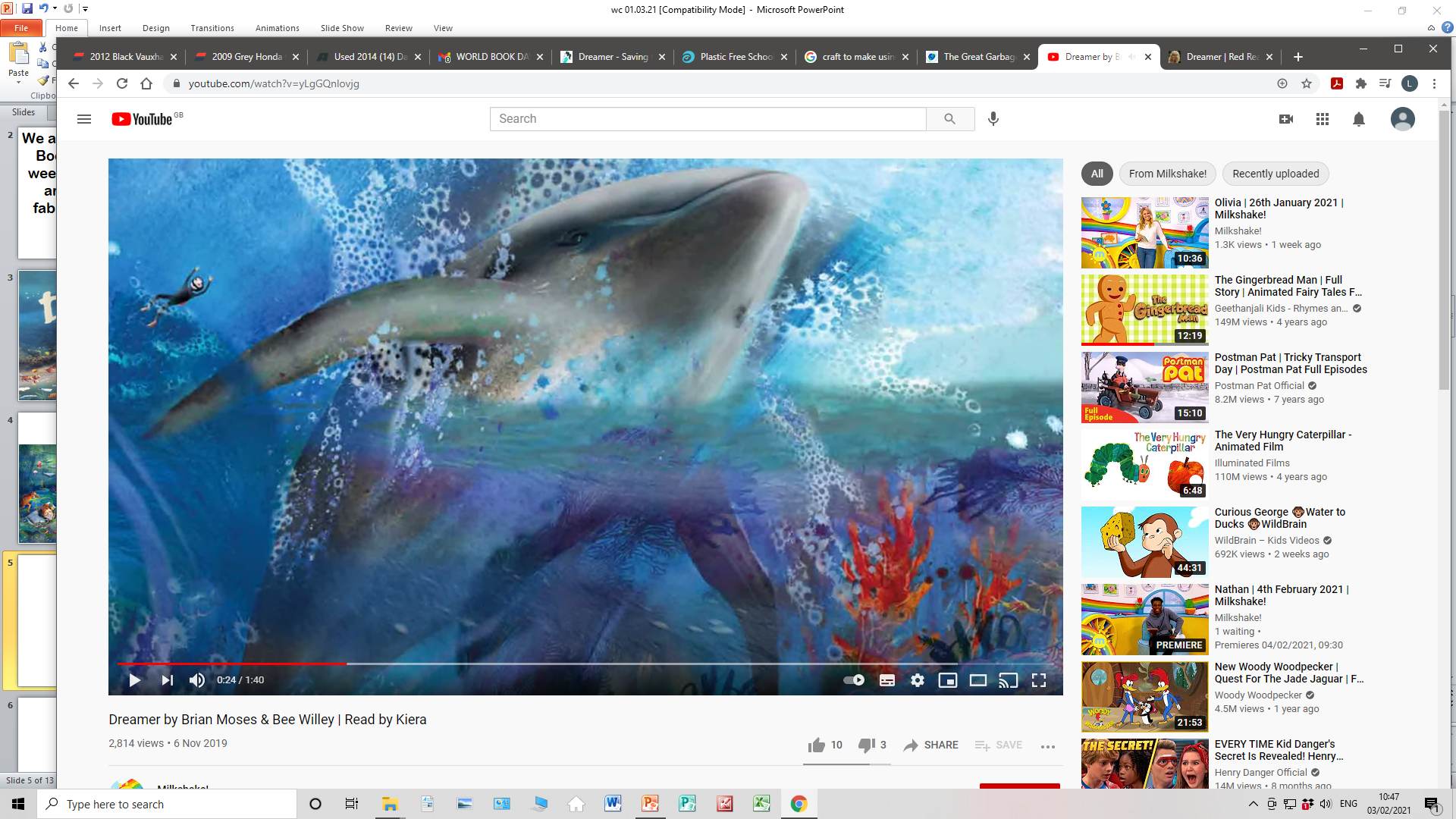 I dreamt I was a seal,
And no one wanted fur from me.
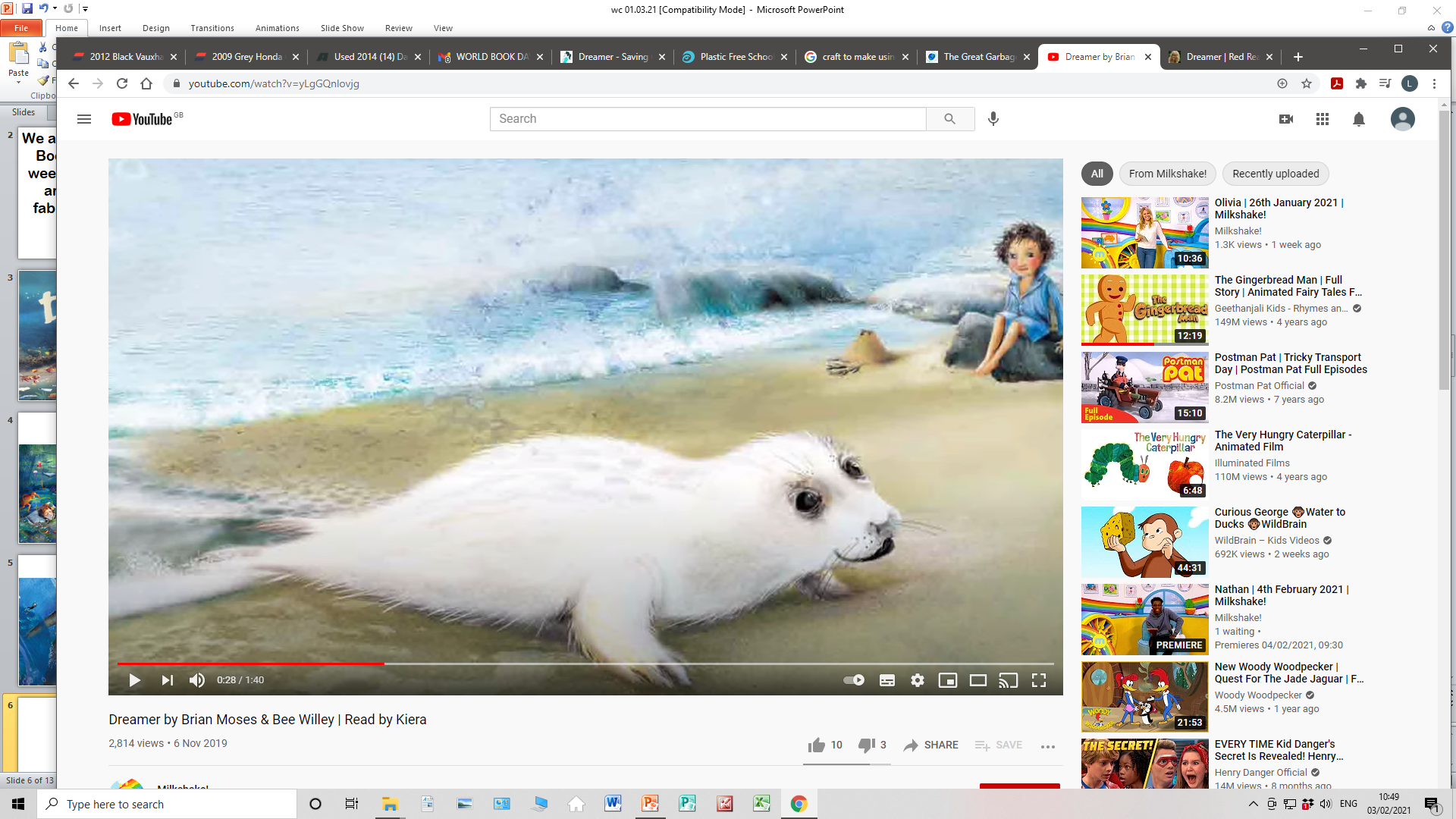 I dreamt I was a stream,
And no one poisoned me.
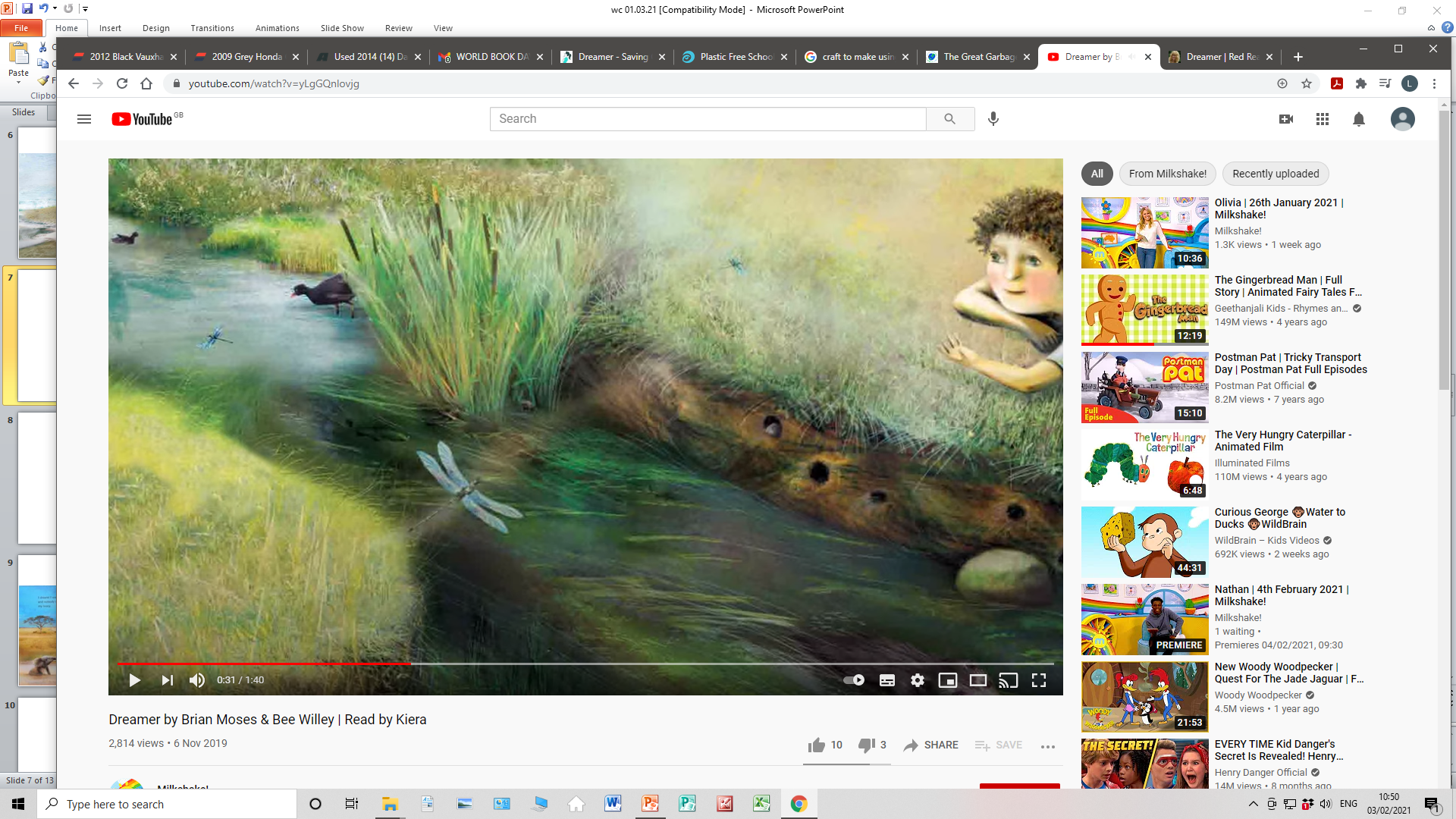 I dreamt I was a lake,
And no one filled me with junk.
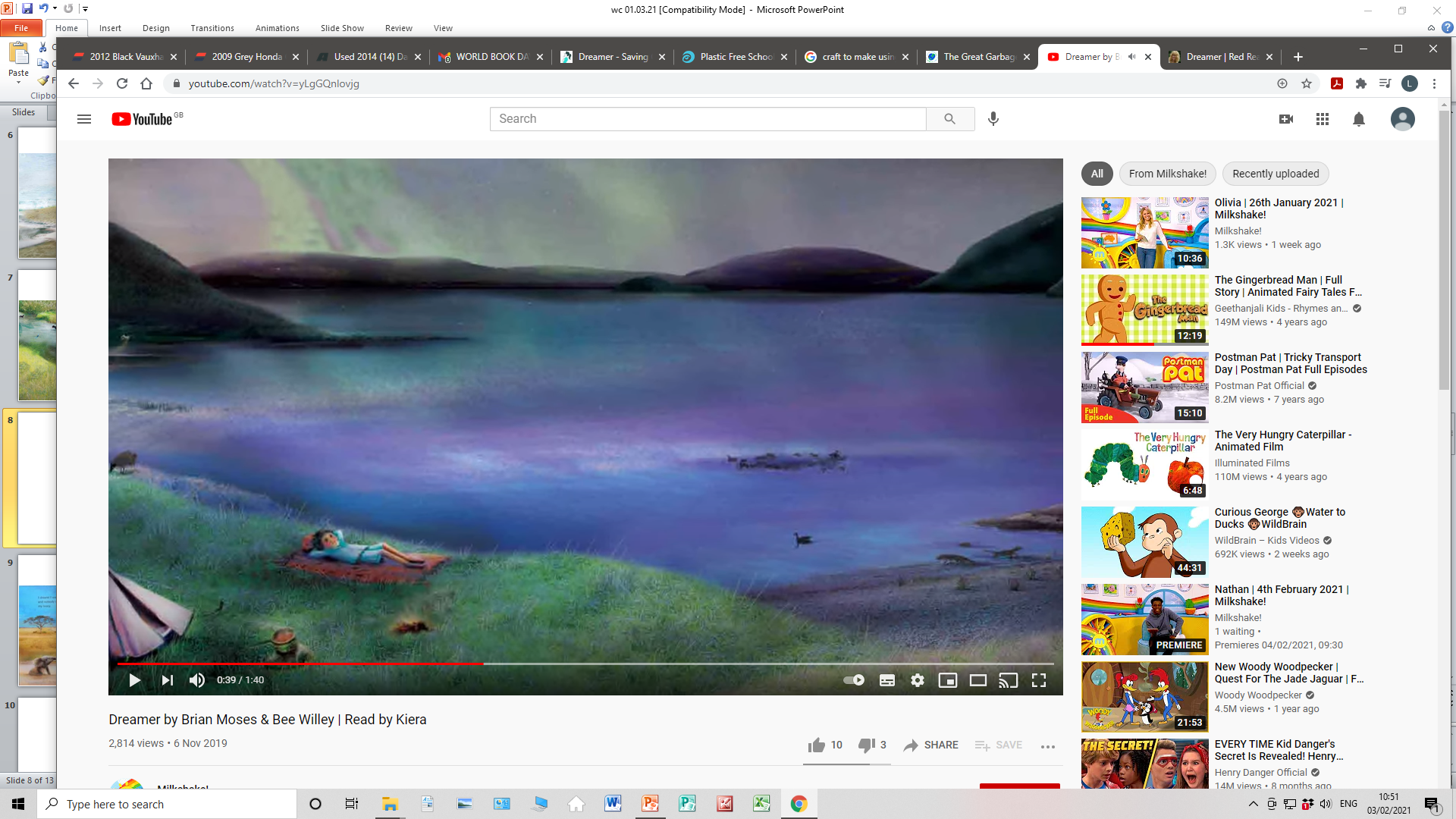 I dreamt I was a valley,
And no one built a road across me.
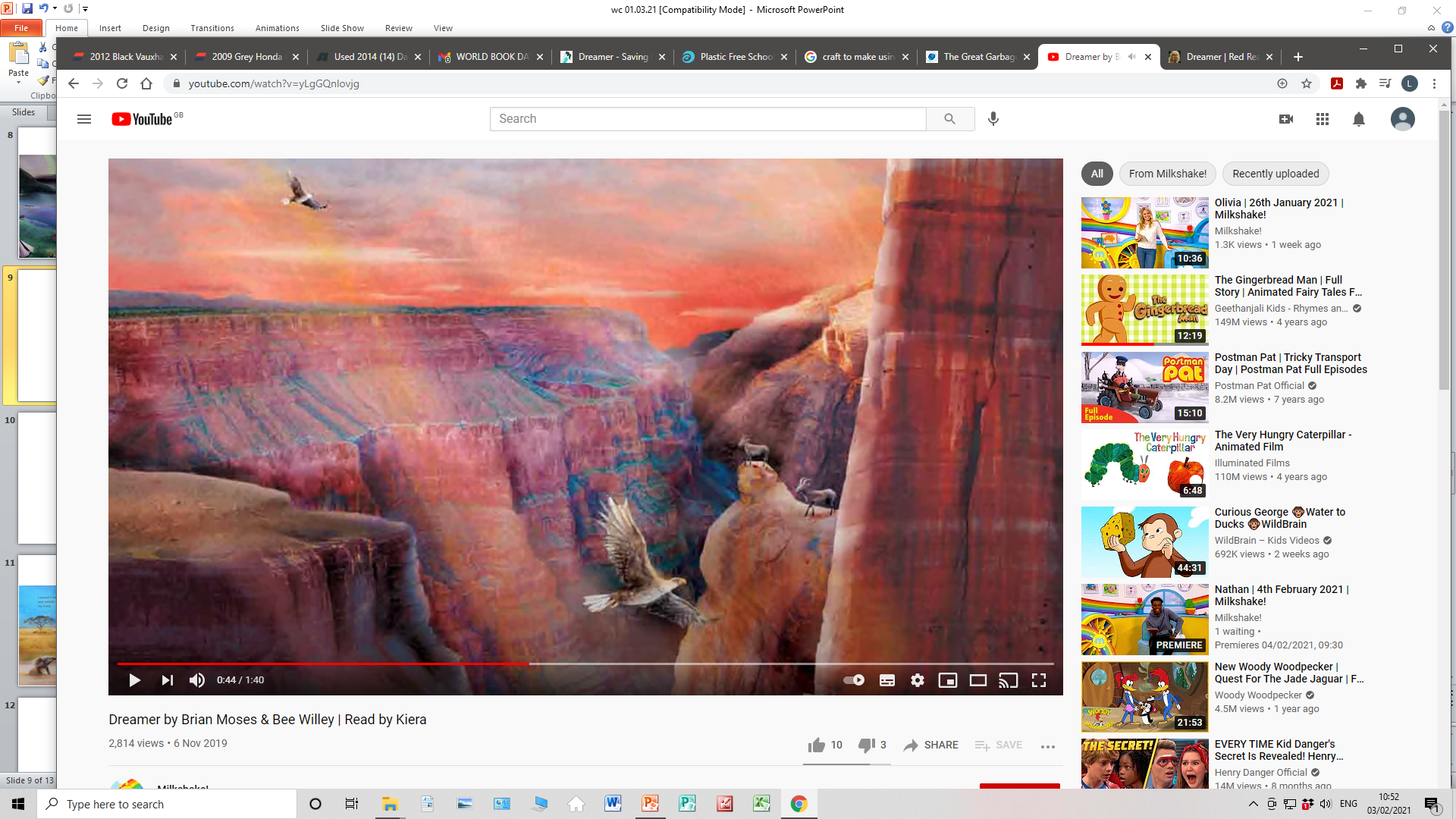 I dreamt I was a rainforest,
And nobody felled a single tree.
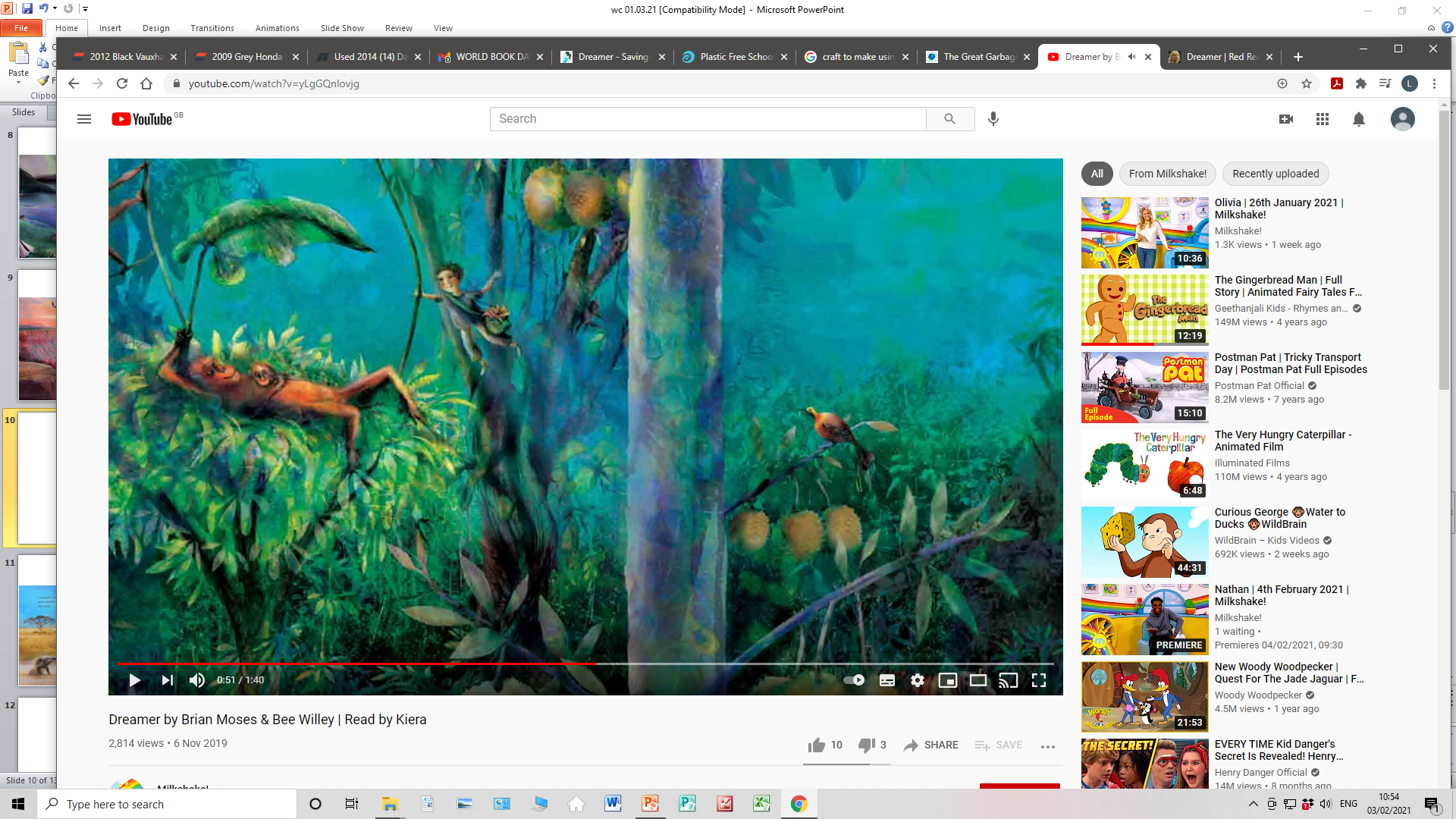 I dreamt I was an elephant,
And nobody stole my ivory.
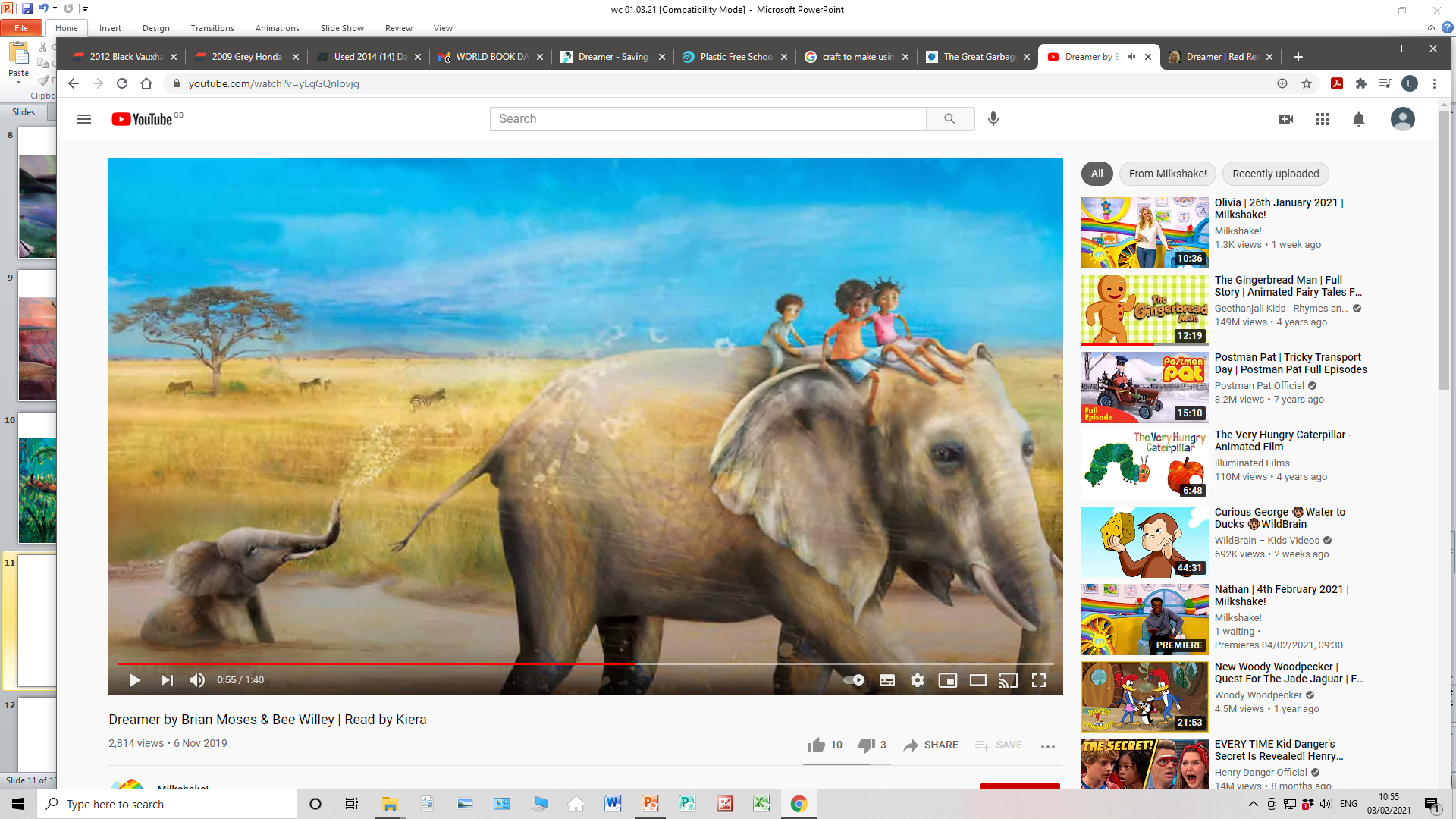 I dreamt I was a panda,
And no one took my territory.
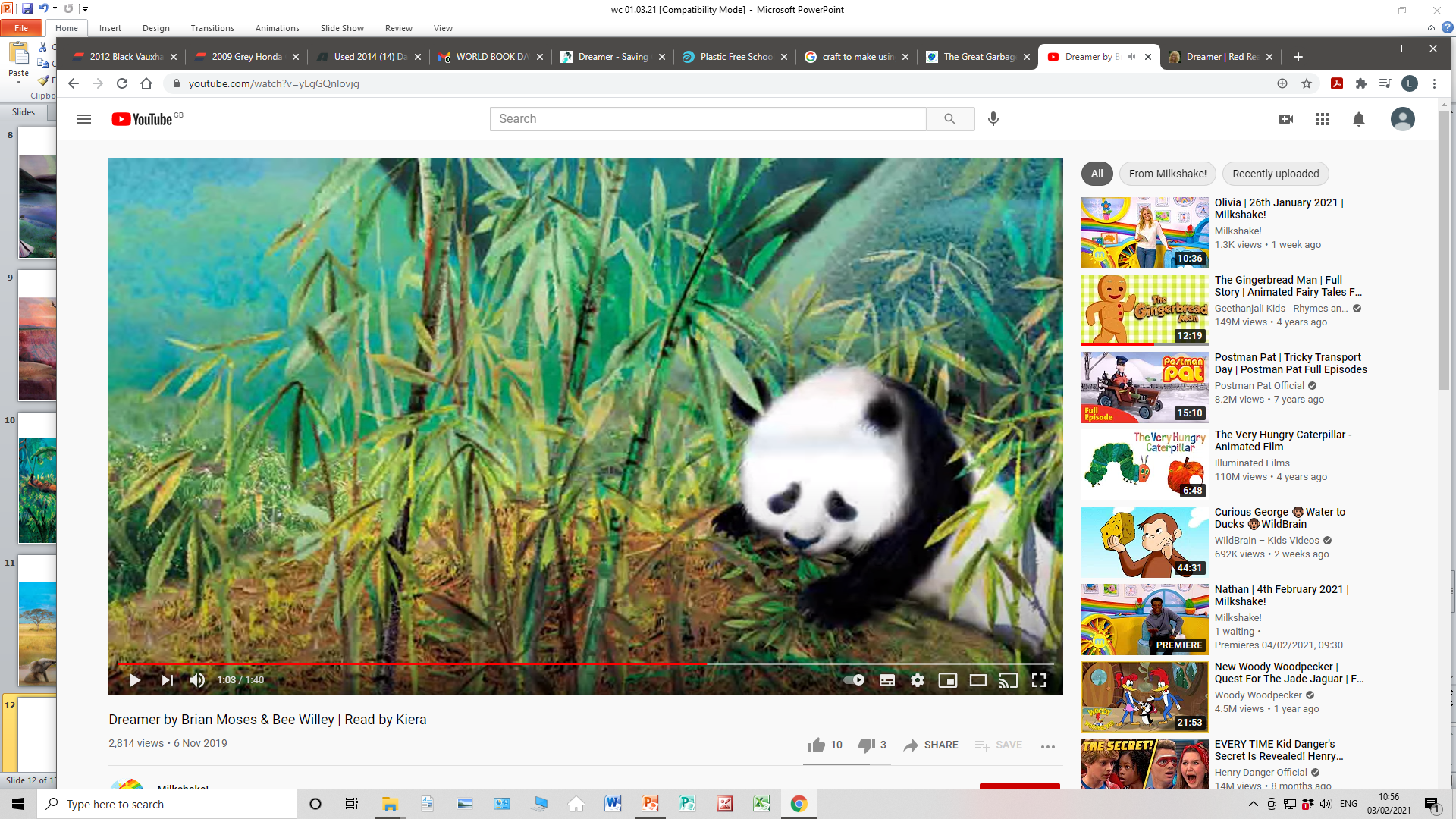 I dreamt I was an island,
And no one ever discovered me.
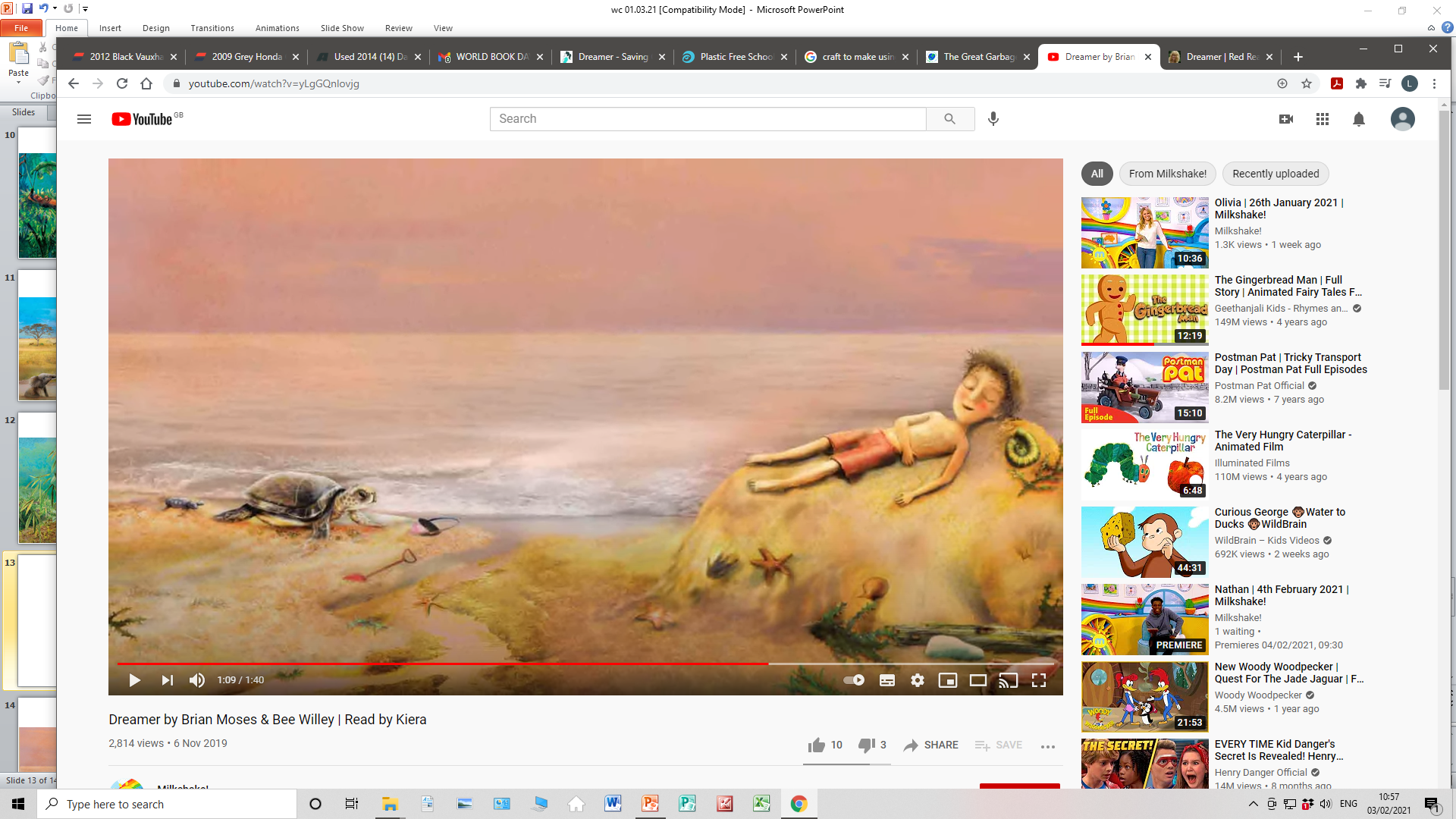 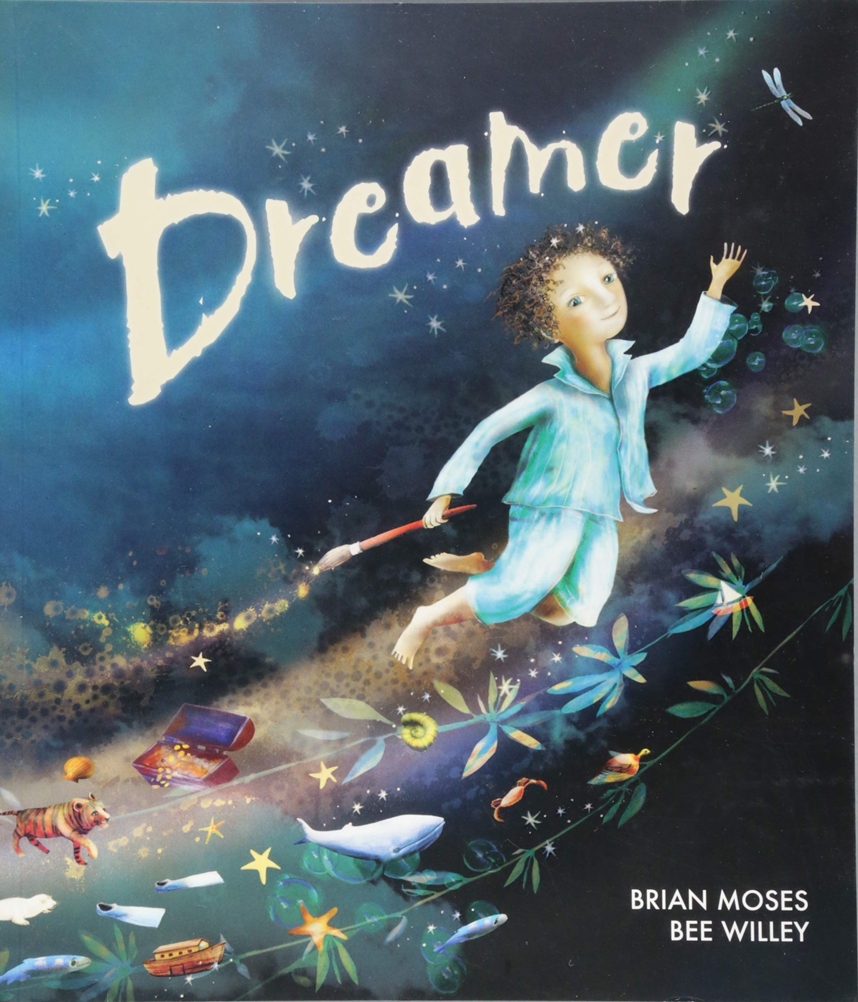 Friday
Task 1 –  write your own Dreamer poem about how we can make a difference – look at the structure of the poem 
                                       – I dreamt I was..
                                          And no one…   now  change that to
                                      - I hope that …
                                        And no one…

Task 2 – with adult help, if possible cook/make something with some left over foods rather than throw it away or put it in the fridge until it has gone off.

Task 3 – to be able to create a line graph with data given (see slides 
16 to 20).

Task 4 – Bee Willey, the illustrator of Dreamer has set you a challenge. She would like you to research endangered animals and then either draw/paint/collage them reinstating them to what their environment should be e.g. researching a sea turtle and then drawing it in a clear sea without plastic pollution and a safe place away from poachers etc. I’d like you to use the attached paper (slide 21) with the horizon line so that way when we collate the pictures they will be on a continuous line of sky/land/sea and hopefully we can make a lovely display out of it.
Illustrations would be lovely too! 
PLANTING OF PALM OIL TREES IS HAVING A DEVASTATING IMPACT ON OUR RAINFORESTS
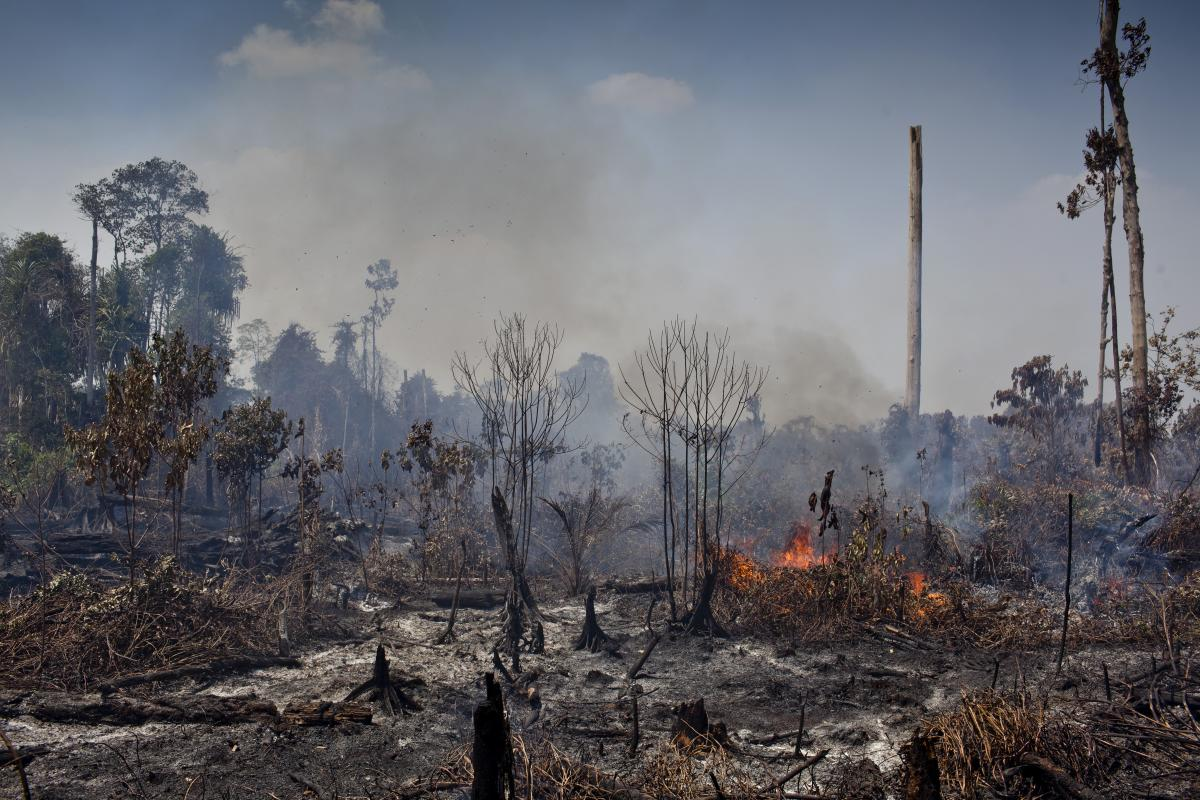 The habitat of the orangutan, tiger, cassowary and many other species is under threat from unsustainable commercial cultivation of palm oil. The animals’ plight has been highlighted in the media, however the issues surrounding palm oil are complex and cannot simply be dealt with by a simple ban or boycott. 

Many conservation organisations  believe that promoting the use of sustainably grown palm oil is the best way to tackle the issue. Palm oil itself isn’t the problem – it’s actually a very versatile, efficient and high yielding crop that provides a livelihood for millions of people in tropical countries. It requires far less space than other similar oil crops, which means that if palm oil were banned, you would need to use far more space to grow the next best alternative. The problem arises from how it is grown, and it’s this issue that sustainable palm oil is trying to address. It is essential for the world for children and adults to see that the choices they make can have an impact on wildlife, and wild places, on the other side of the world.

Please access https://www.youtube.com/watch?v=LSumTLrJzdU to watch the devastation that palm oil planting can have on the environment. After that, just have a quick look in your cupboards to see how many things contain palm oil and see if it has the sustainable symbol or not.
I would like you to create a line graph on the global production of palm oil.

This is an example of a line graph











Please see slide 19 of how to draw your line graph

Please see slide 20 for the data to input on your line graph
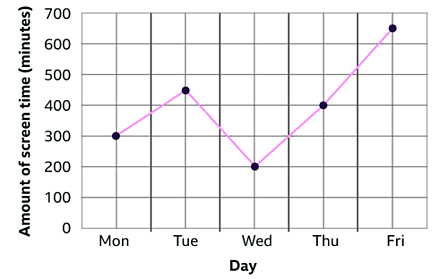 Global production of palm oil

        45
        40
        35
        30
        25
        20
        15
        10
          5
          0
               1970    1975  1980  1985  1990  1995  2000  2005  2010  2015
Production in million tonnes
Years
Global production of palm oil

1970	-	2 million tonnes
1975	-	3 million tonnes
1980	-	5 million tonnes
1985 	-	8 million tonnes
1990	-	11 million tonnes
1995 	-	15 million tonnes
2000	-	20 million tonnes
2005	-	28 million tonnes
2010	-	34 million tonnes
2015	-	42 million tonnes
Top – sky



































                                                                                                                                                                                                                        Bottom – land/sea